Чичиланова Валентина Георгиевна
учитель физики МАОУ лицей № 102

г. Челябинск
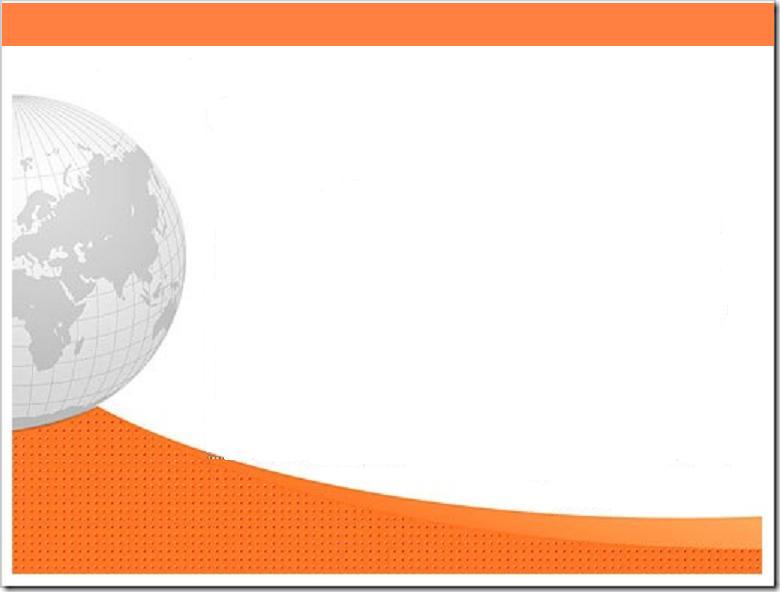 Особенности оценки предметных результатов
Оценка предметных результатов представляет собой оценку достижений планируемых результатов по всем учебным программам
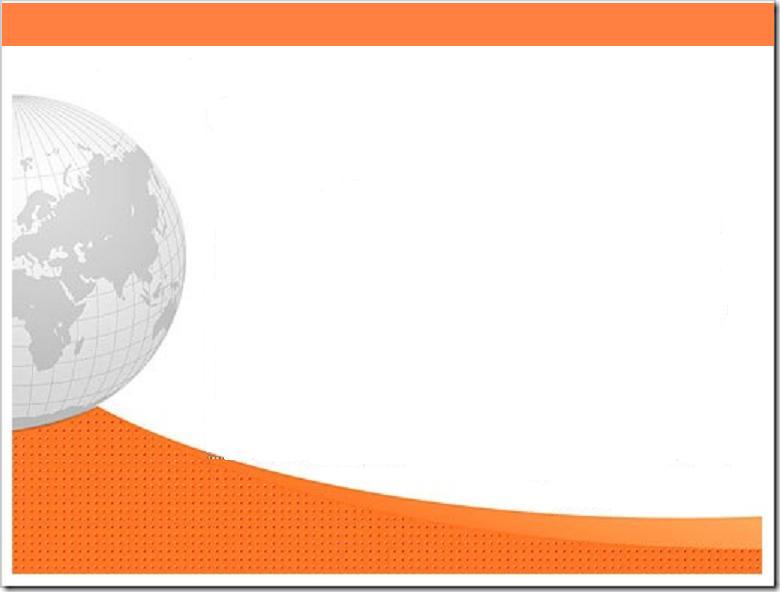 Объект оценки предметных результатов
Оценивается:
способность к решению 
учебно-познавательных 
и учебно-практических задач, 
основанных на изучаемом учебном материале, с использованием способов действий, релевантных содержанию учебных предметов, в том числе – метапредметных (познавательных, регулятивных, коммуникативных) действий.
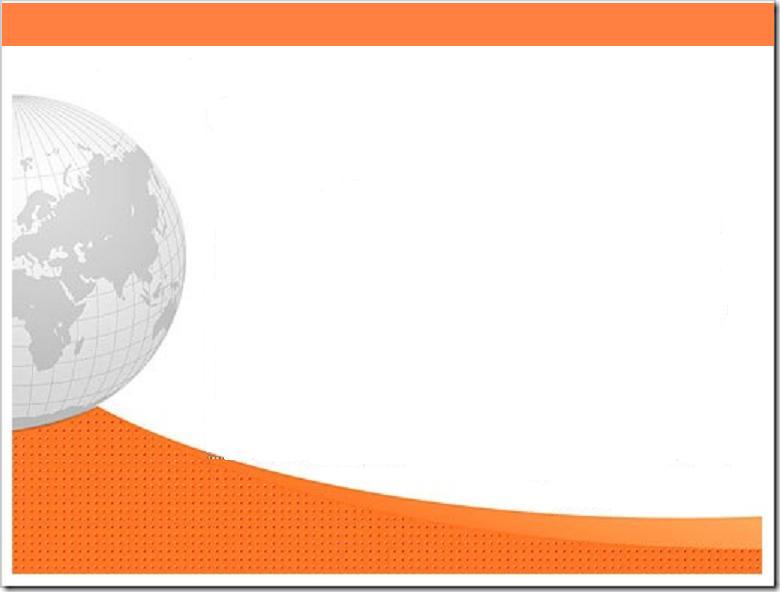 Особенности оценки предметных результатов
Оценка предметных результатов с учетом уровневого подхода, принятого в Стандарте, предполагает выделение 5 уровней достижений как точки отсчета при построении всей системы оценки и организации индивидуальной работы с учащимися. 
Реальные достижения учащихся могут соответствовать базовому уровню, а могут отличаться от него как в сторону превышения, так и в сторону недостижения.
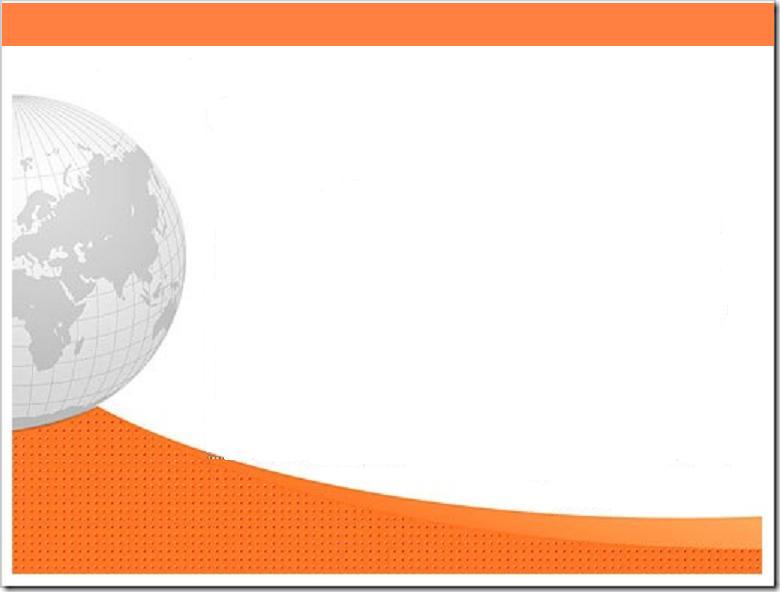 Особенности оценки предметных результатов
Базовый уровень достижений – уровень, который демонстрирует освоение учебных действий с опорной системой знаний в рамках диапазона (круга) выделенных задач. Овладение базовым уровнем является достаточным для продолжения обучения на следующей ступени образования, но не по профильному направлению. Достижению базового уровня соответствует отметка «удовлетворительно» (или отметка «3», отметка «зачтено»).
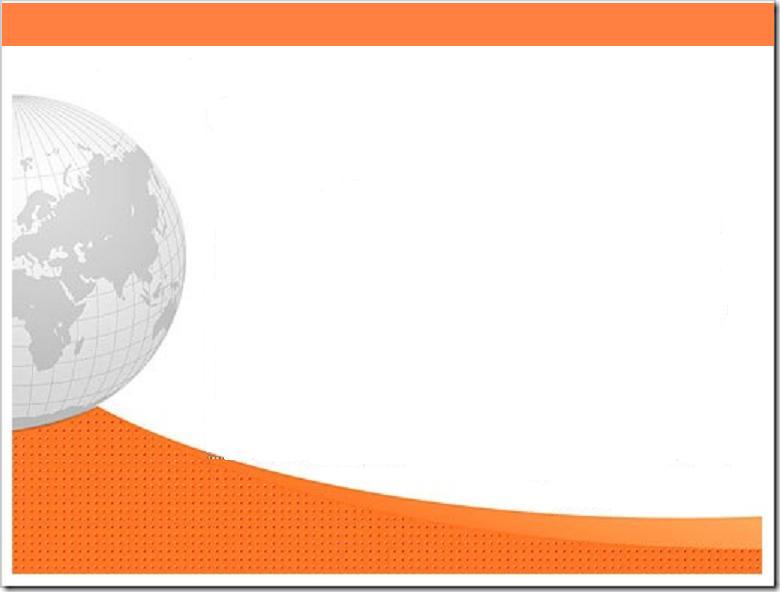 Особенности оценки предметных результатов
Превышение базового уровня свидетельствует об усвоении опорной системы знаний на уровне осознанного произвольного овладения учебными действиями, а также о кругозоре, широте (или избирательности) интересов. Выделены следующие два уровня, превышающие базовый:
повышенный уровень достижения планируемых результатов, оценка «хорошо» (отметка «4»),
высокий уровень достижения планируемых результатов, оценка «отлично» (отметка «5»).
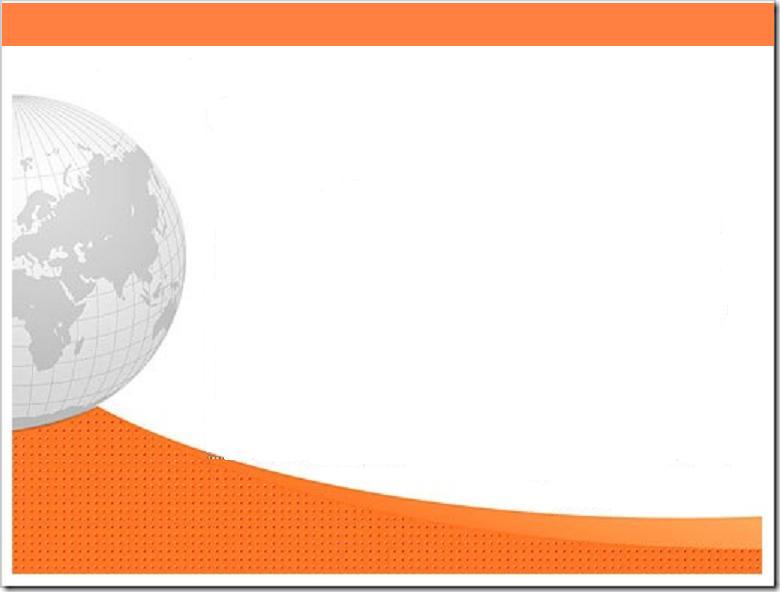 Особенности оценки предметных результатов
Подготовка учащихся, уровень достижений которых ниже базового характеризуется двумя уровнями:
пониженный уровень достижений, оценка «неудовлетворительно» (отметка «2») - свидетельствует об отсутствии систематической базовой подготовки, о том, что учащимся не освоено даже и половины планируемых результатов, которые осваивает большинство обучающихся.
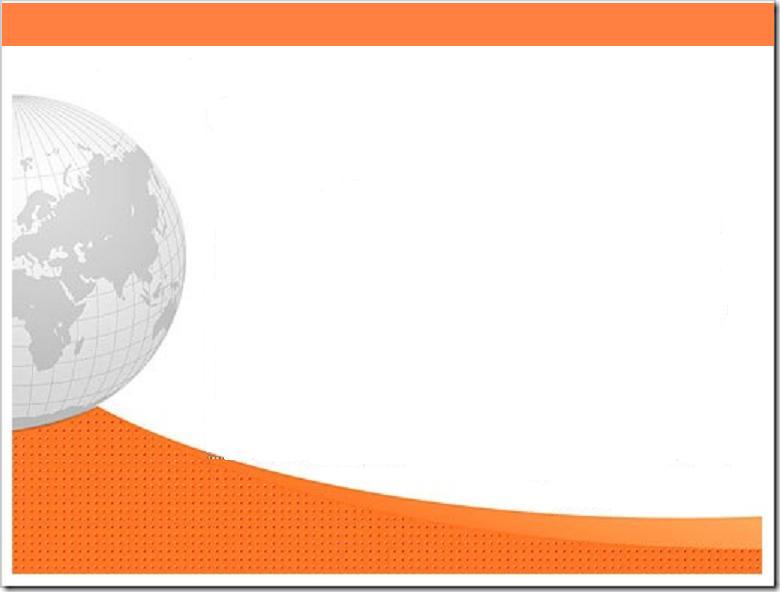 Особенности оценки предметных результатов
Подготовка учащихся, уровень достижений которых ниже базового характеризуется двумя уровнями:
низкий уровень достижений, оценка «плохо» (отметка «1») - свидетельствует о наличии только отдельных отрывочных фрагментарных знаний по предмету, дальнейшее обучение практически невозможно. Учащиеся, которые демонстрируют низкий уровень достижений, требуют специальной помощи не только по учебному предмету, но и по 
     формированию мотивации к обучению,